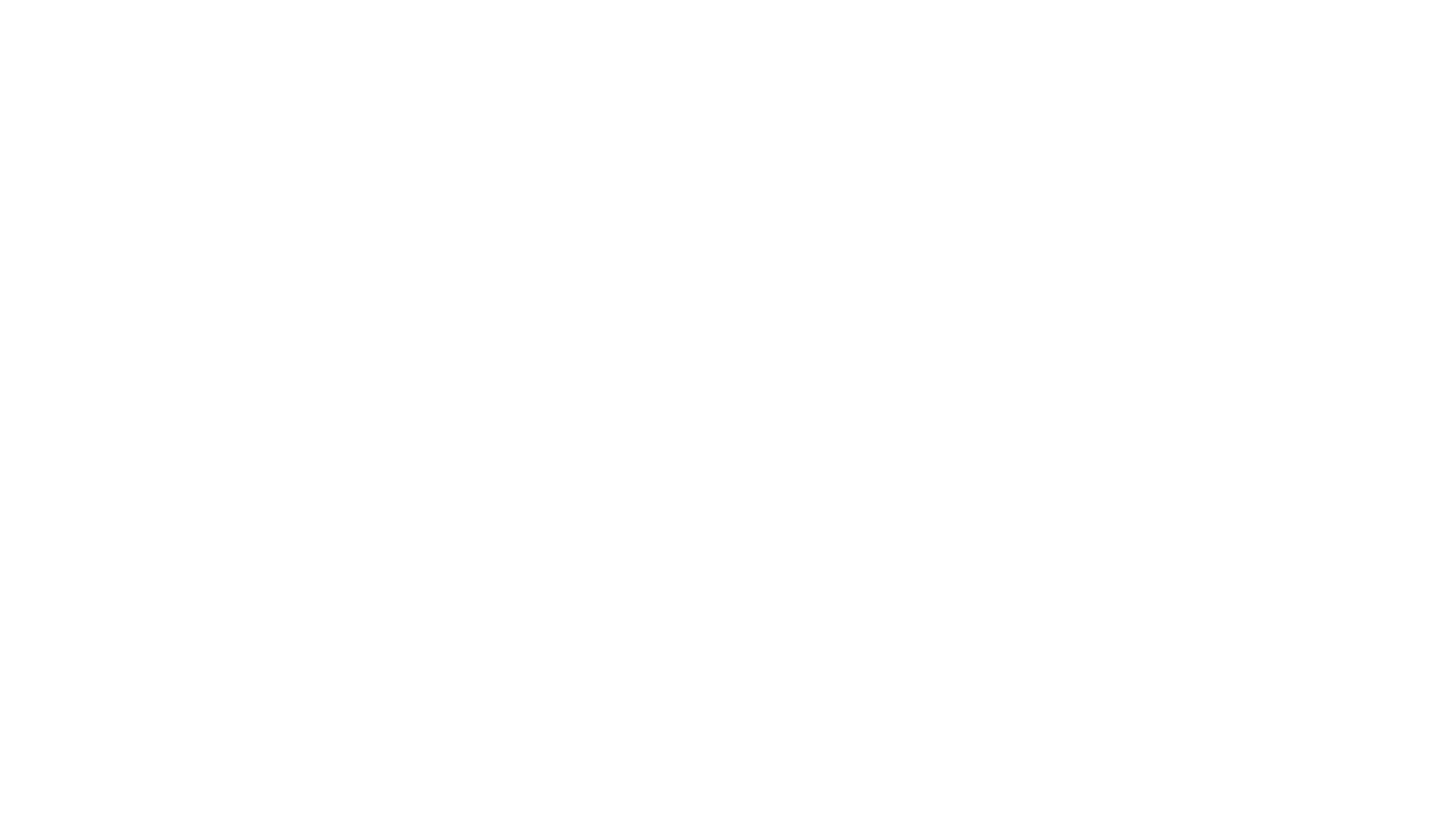 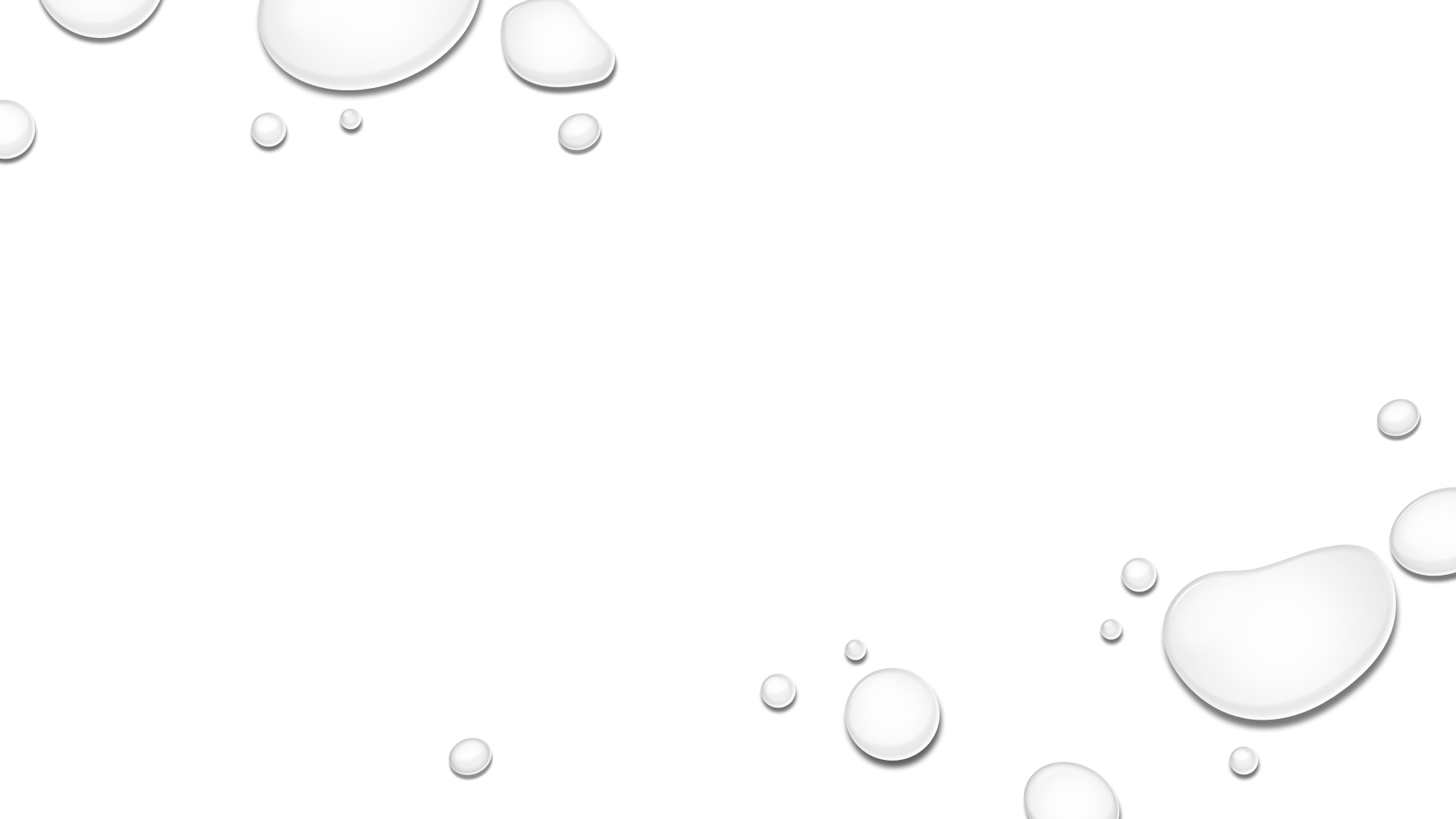 „Este mai sănătos să-ți petreci timpul într-o pădure decât într-un oraș!“
Pădurea
Profesor: Robu Andreea
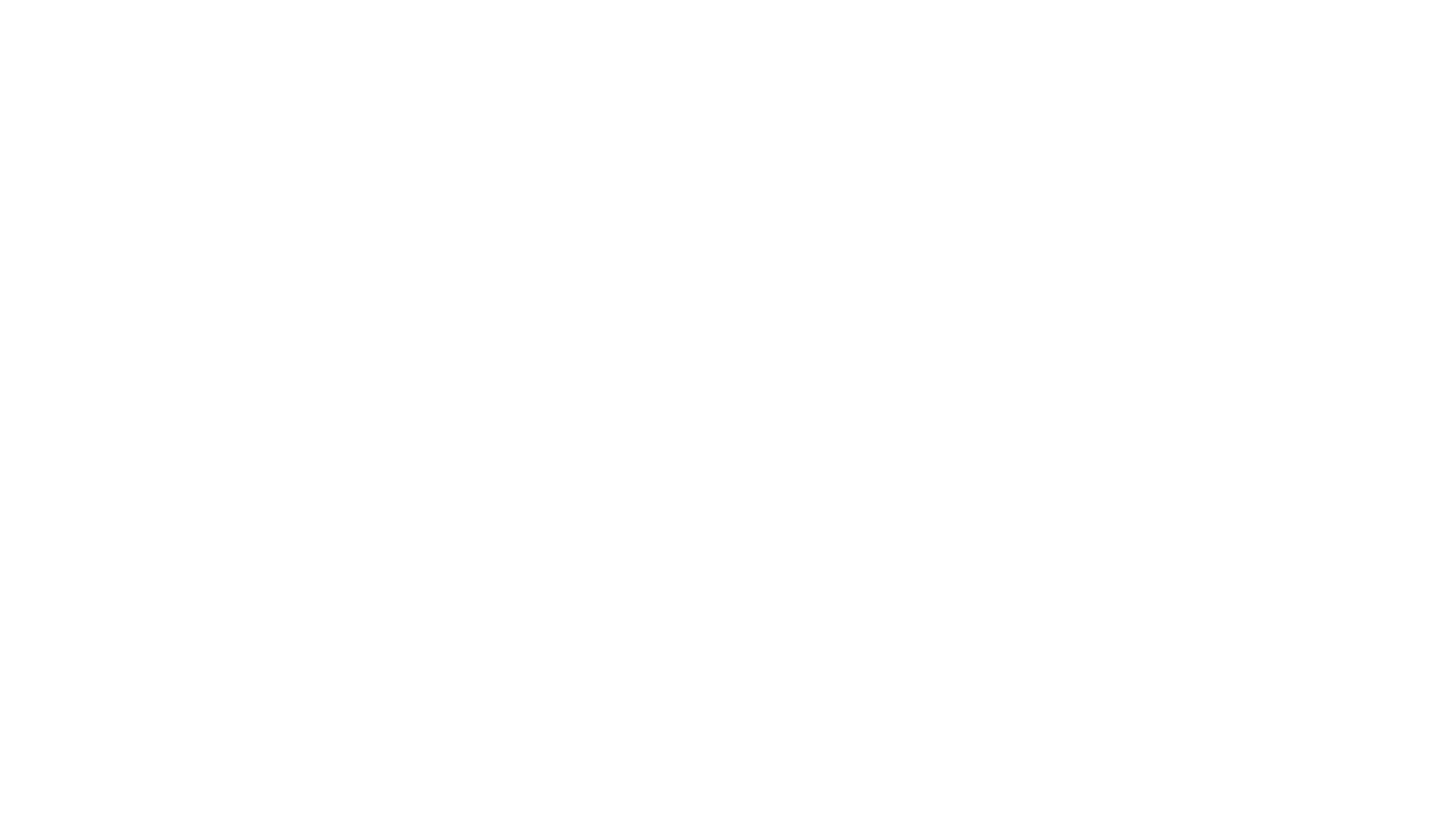 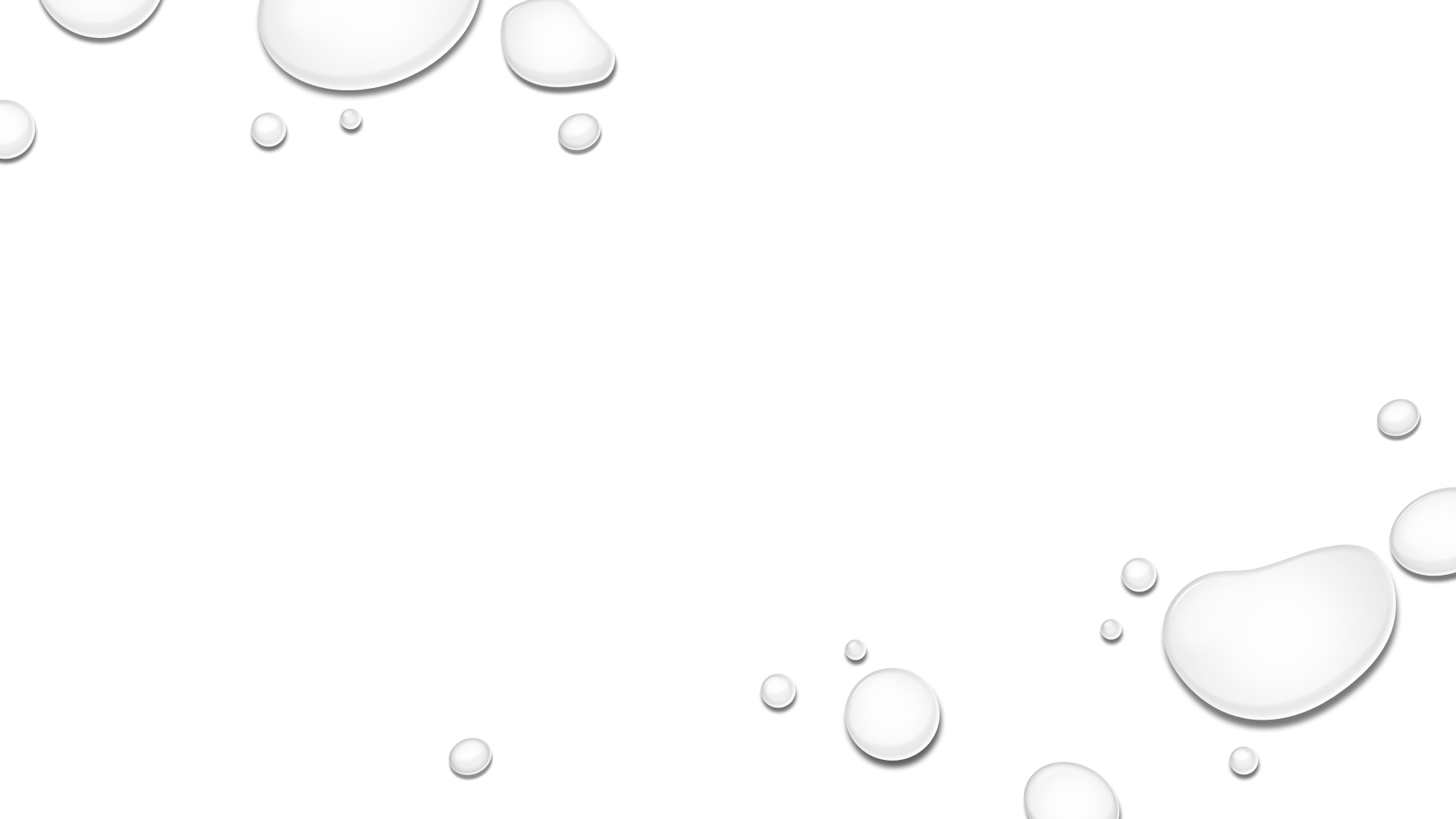 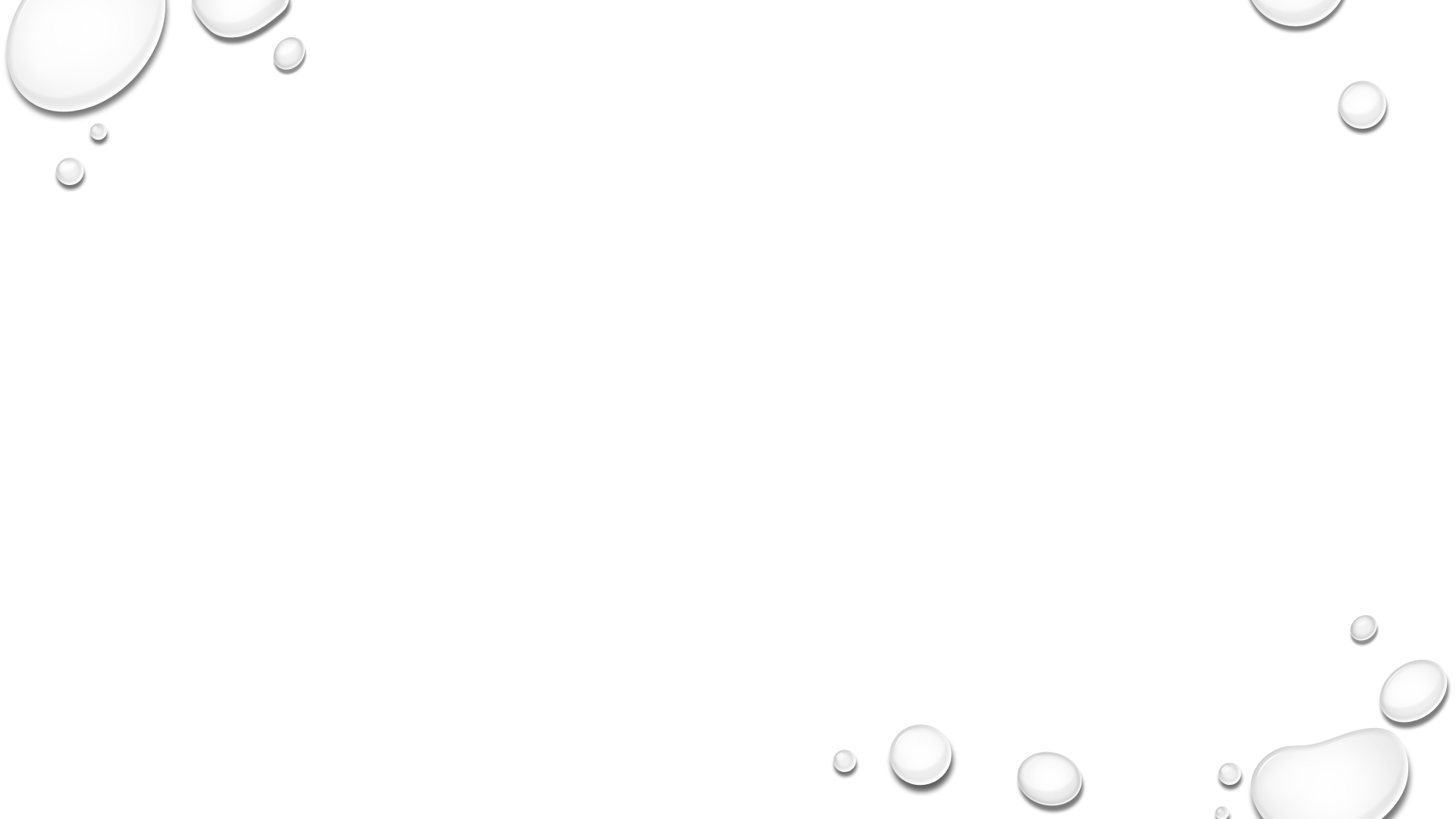 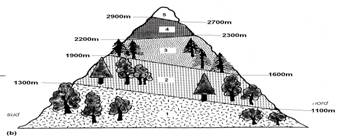 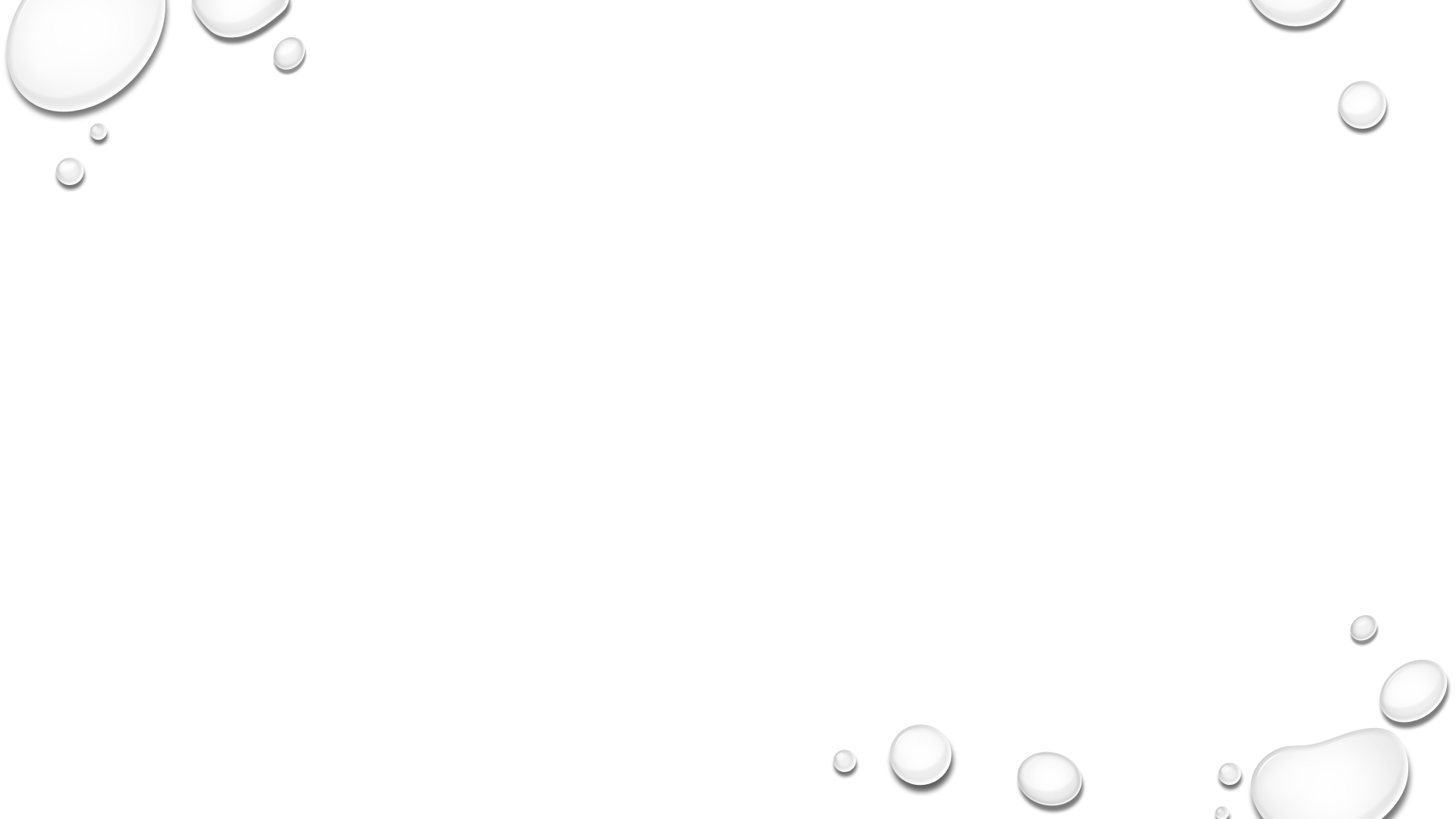 Identifică altitudinea la care sunt întâlnite pădurile de foioase și conifere:
Compară luminozitatea din cele două tipuri de păduri:
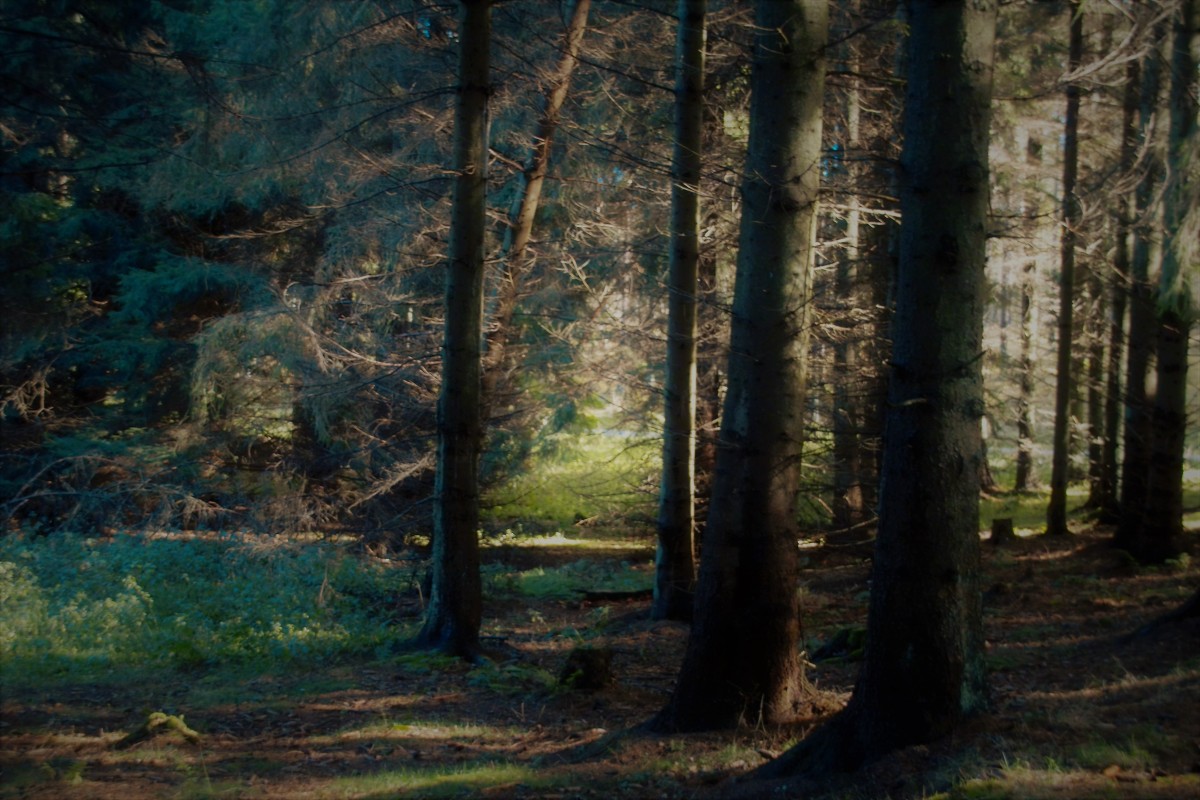 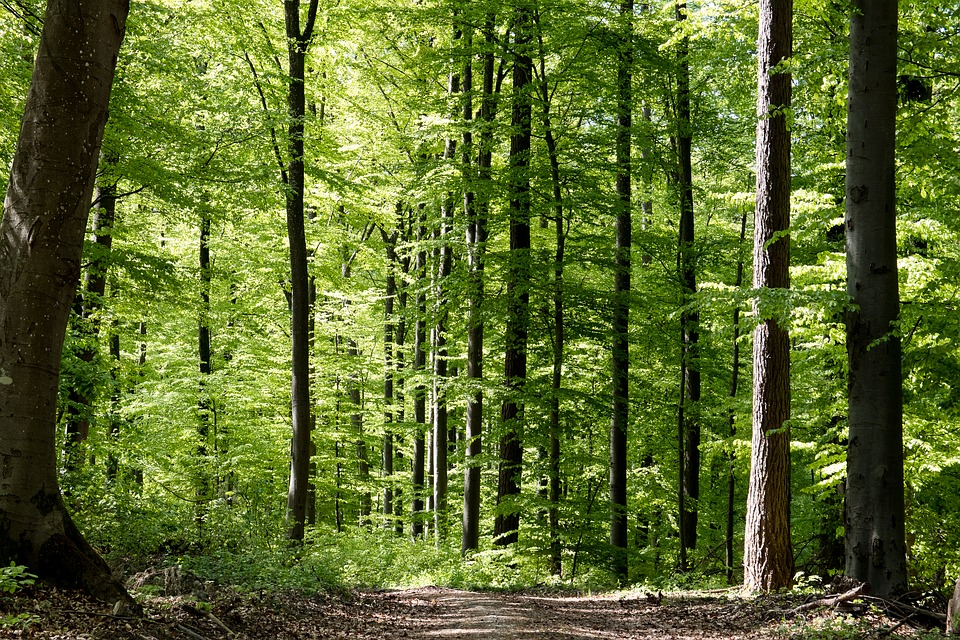 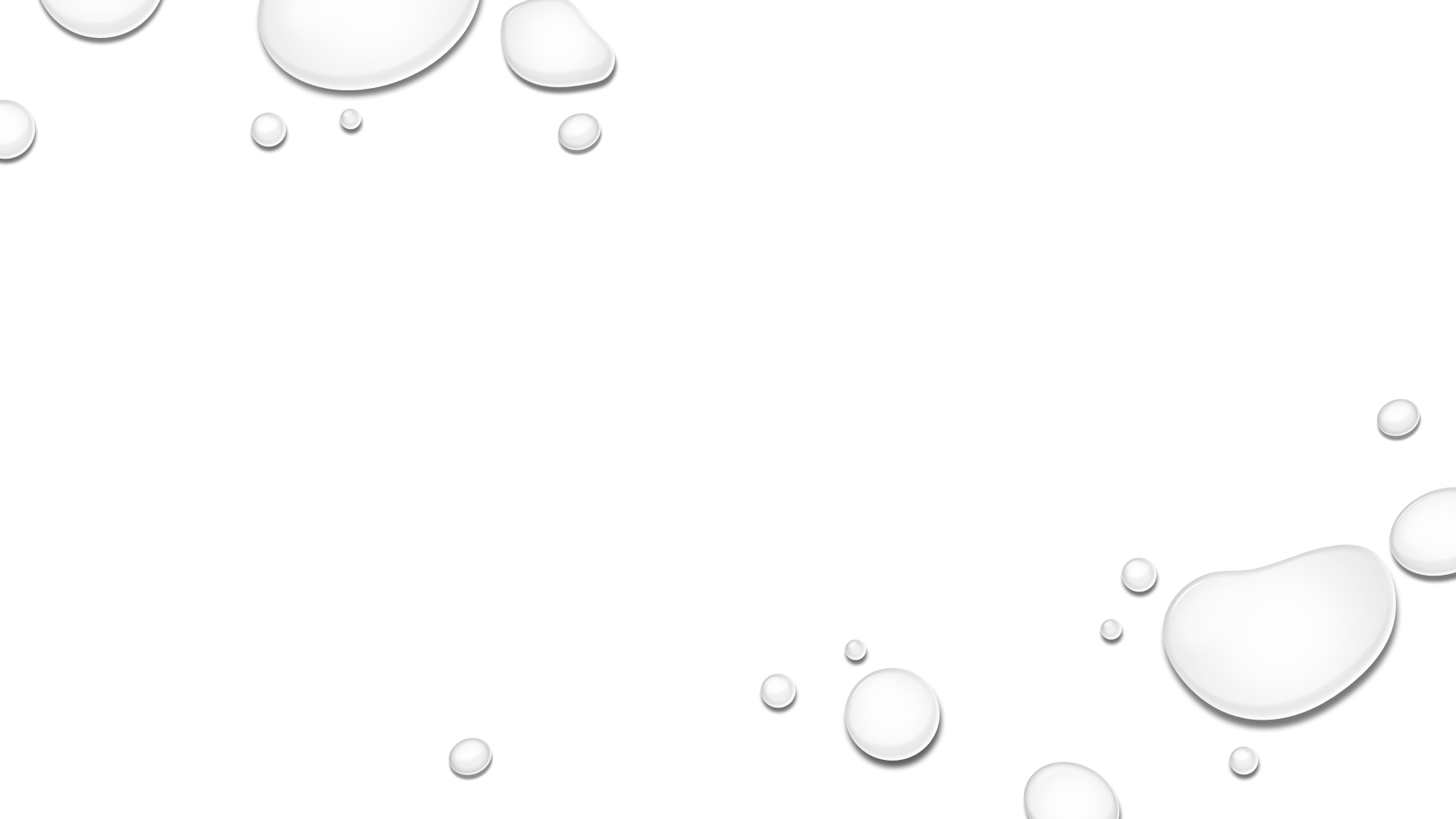 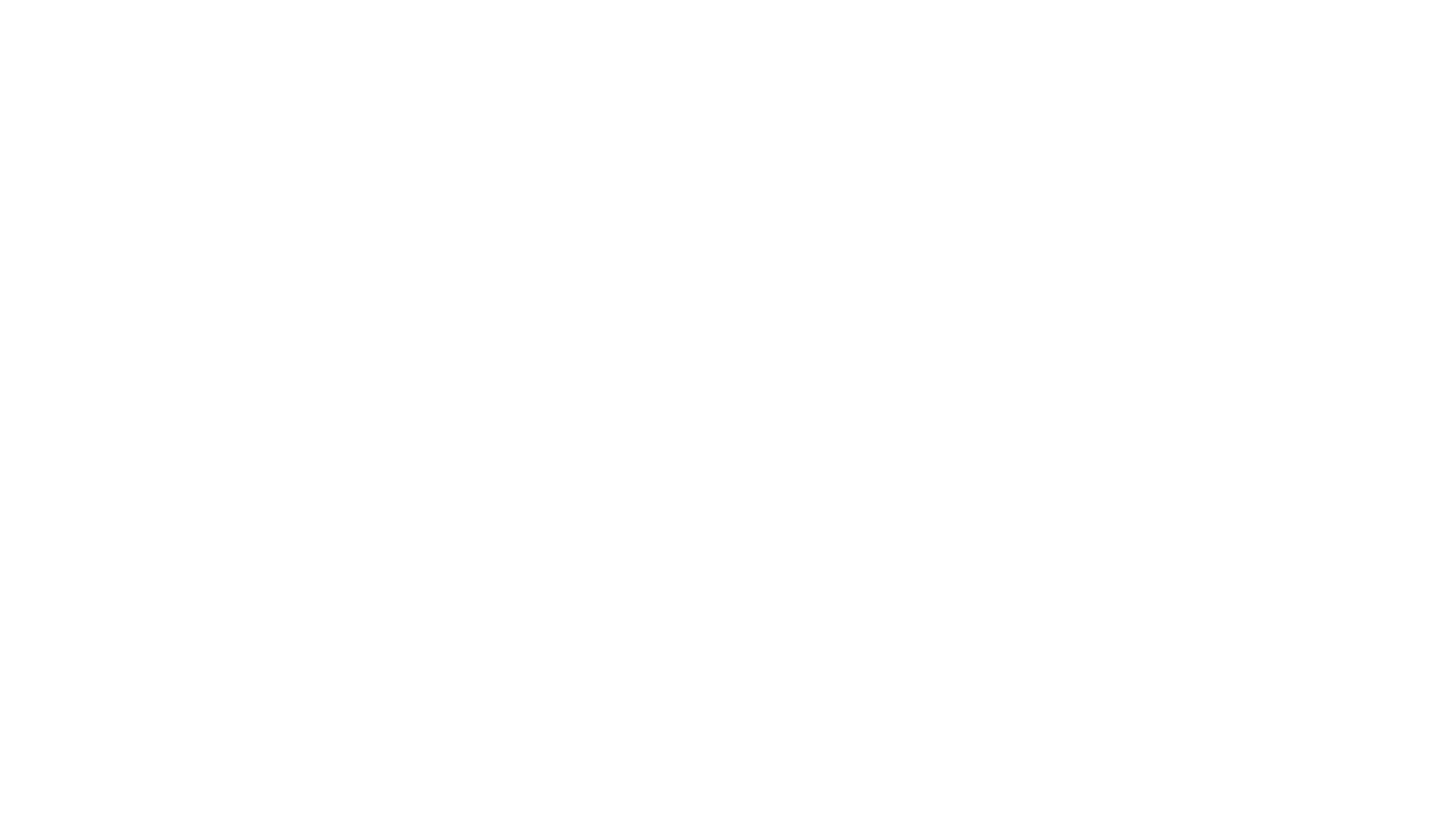 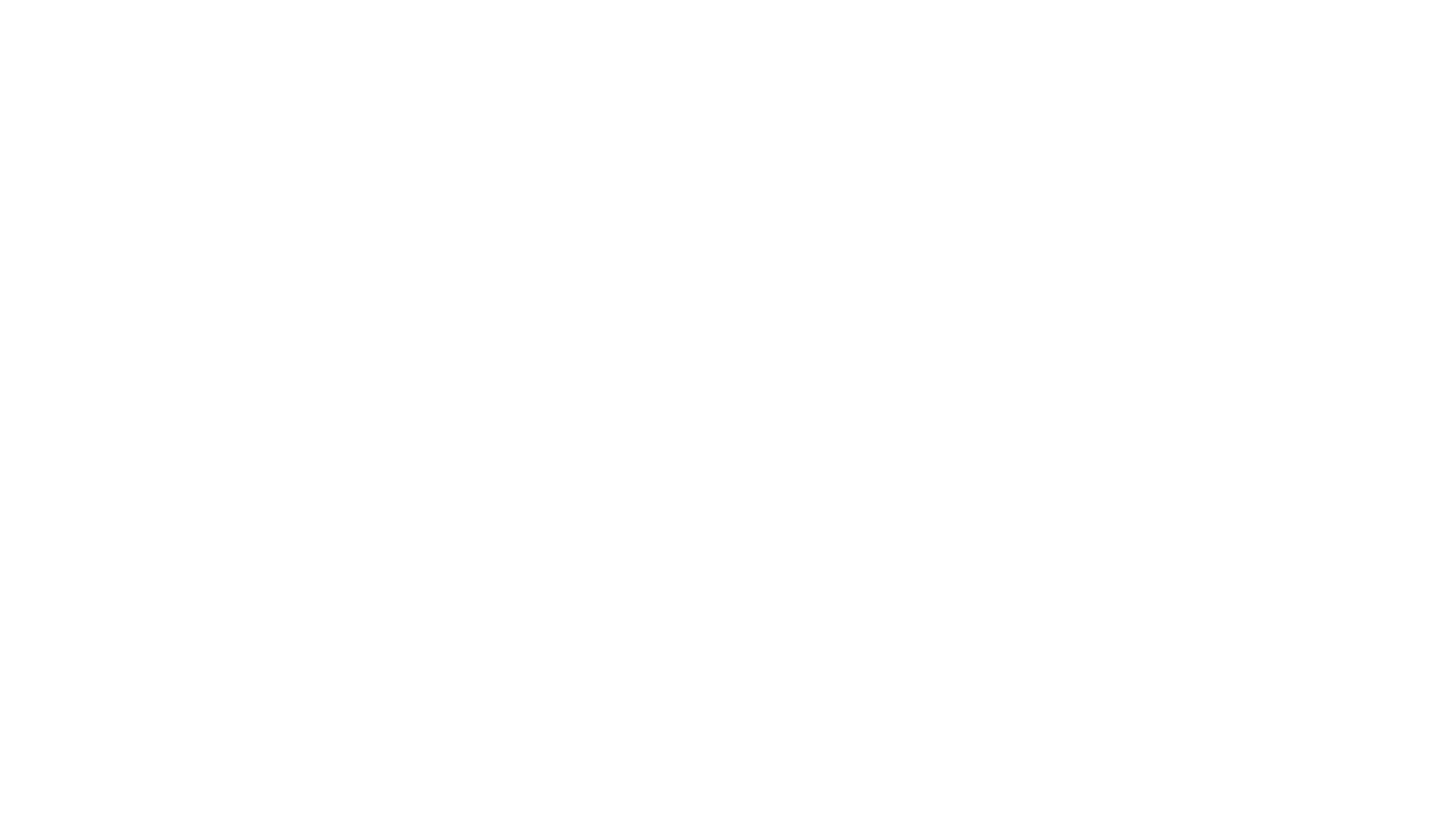 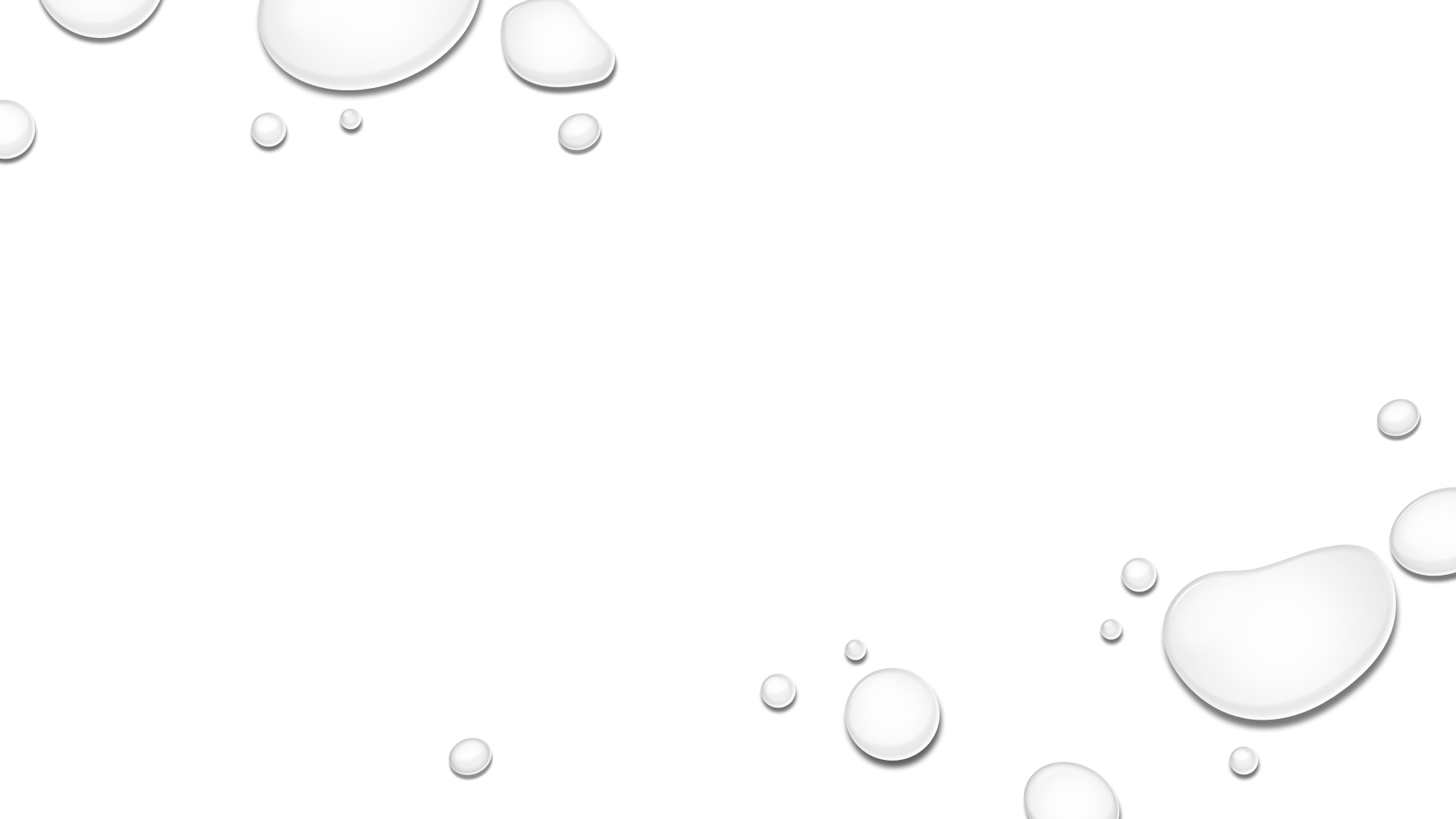 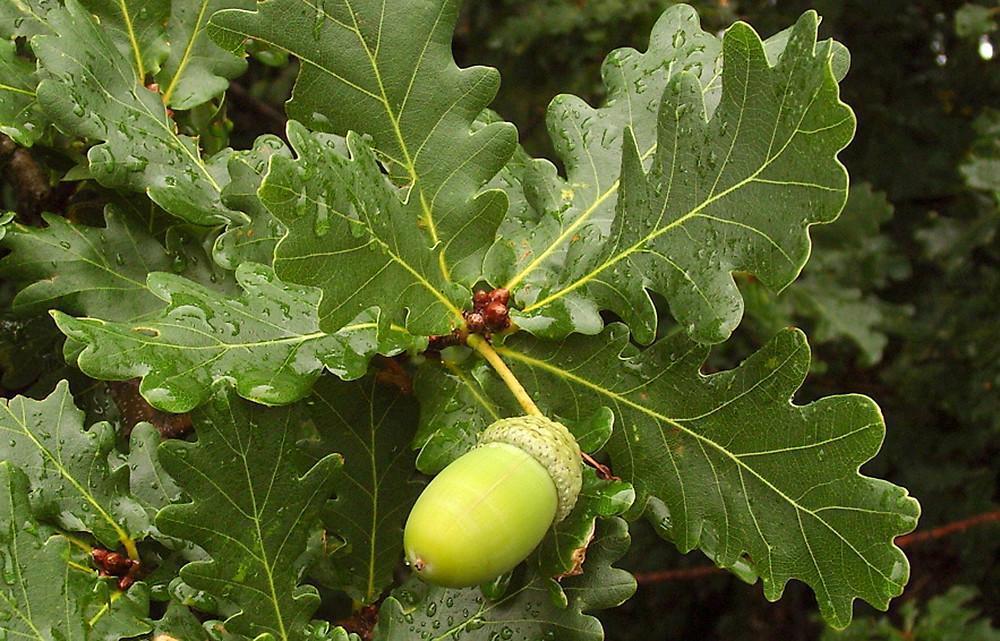 Biocenoza Pădurii de foioase
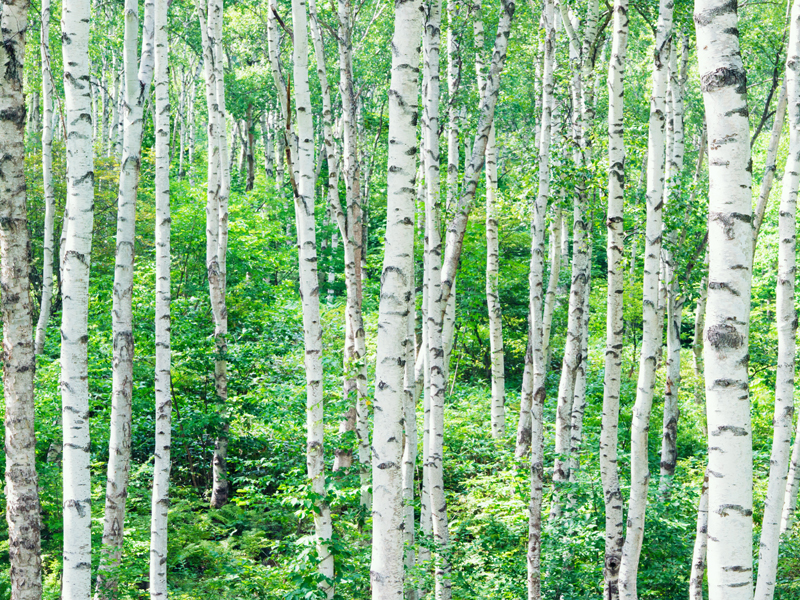 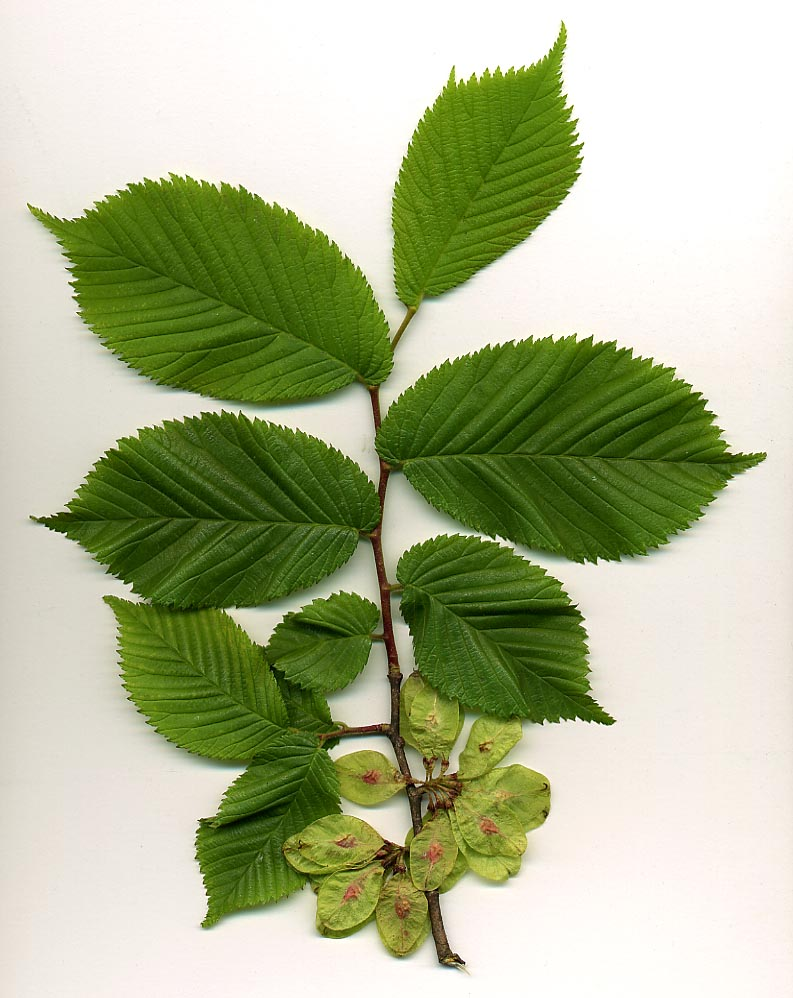 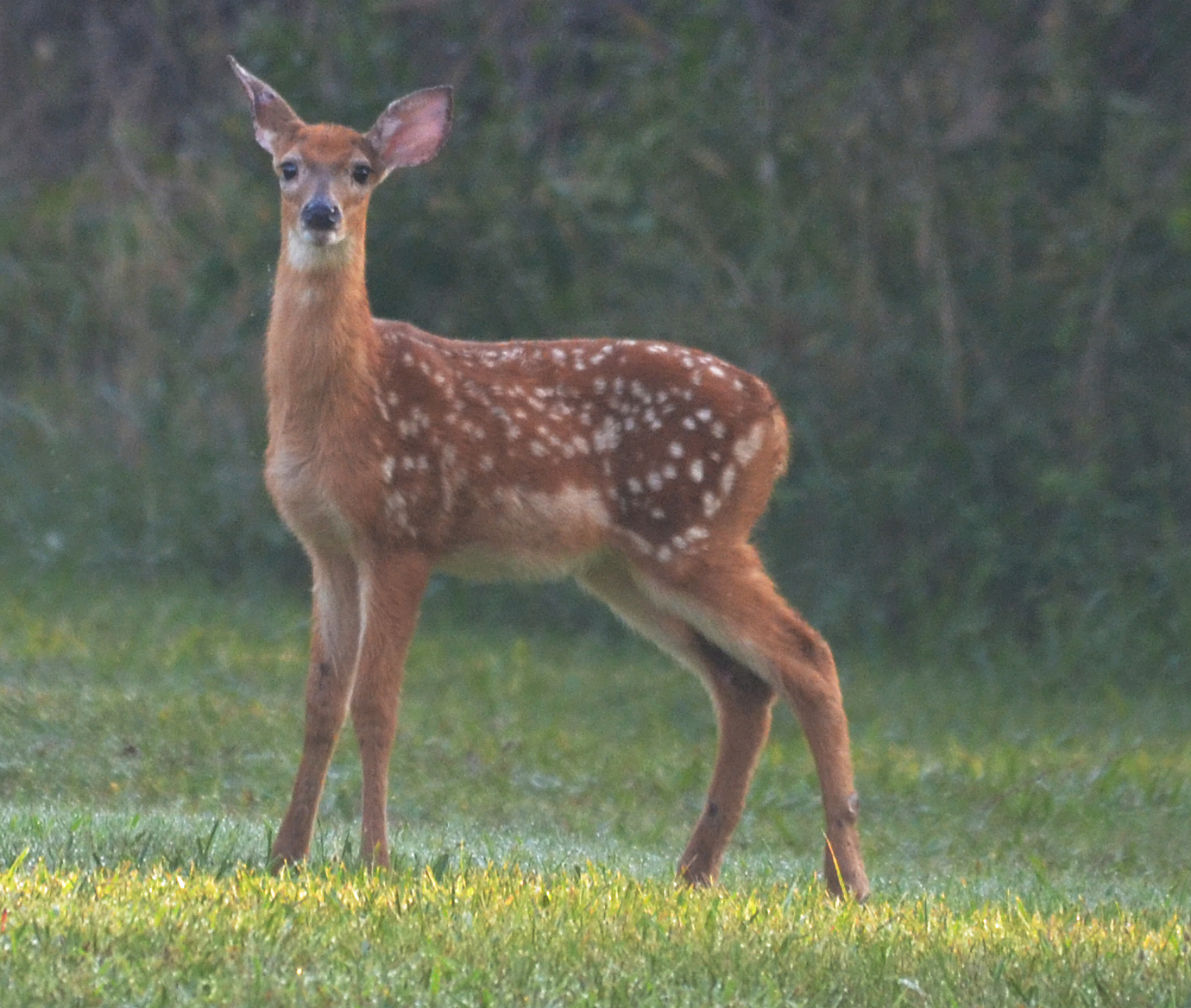 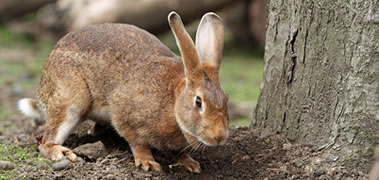 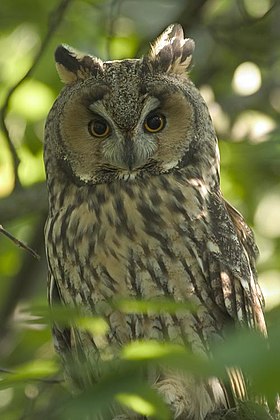 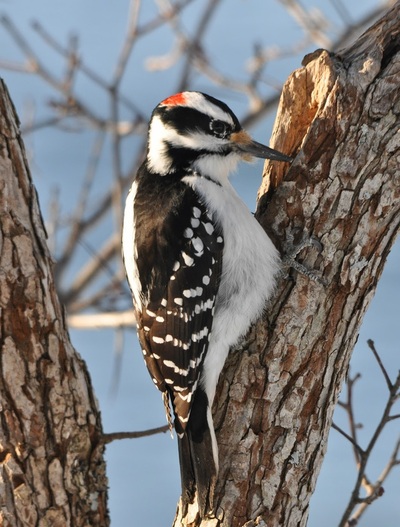 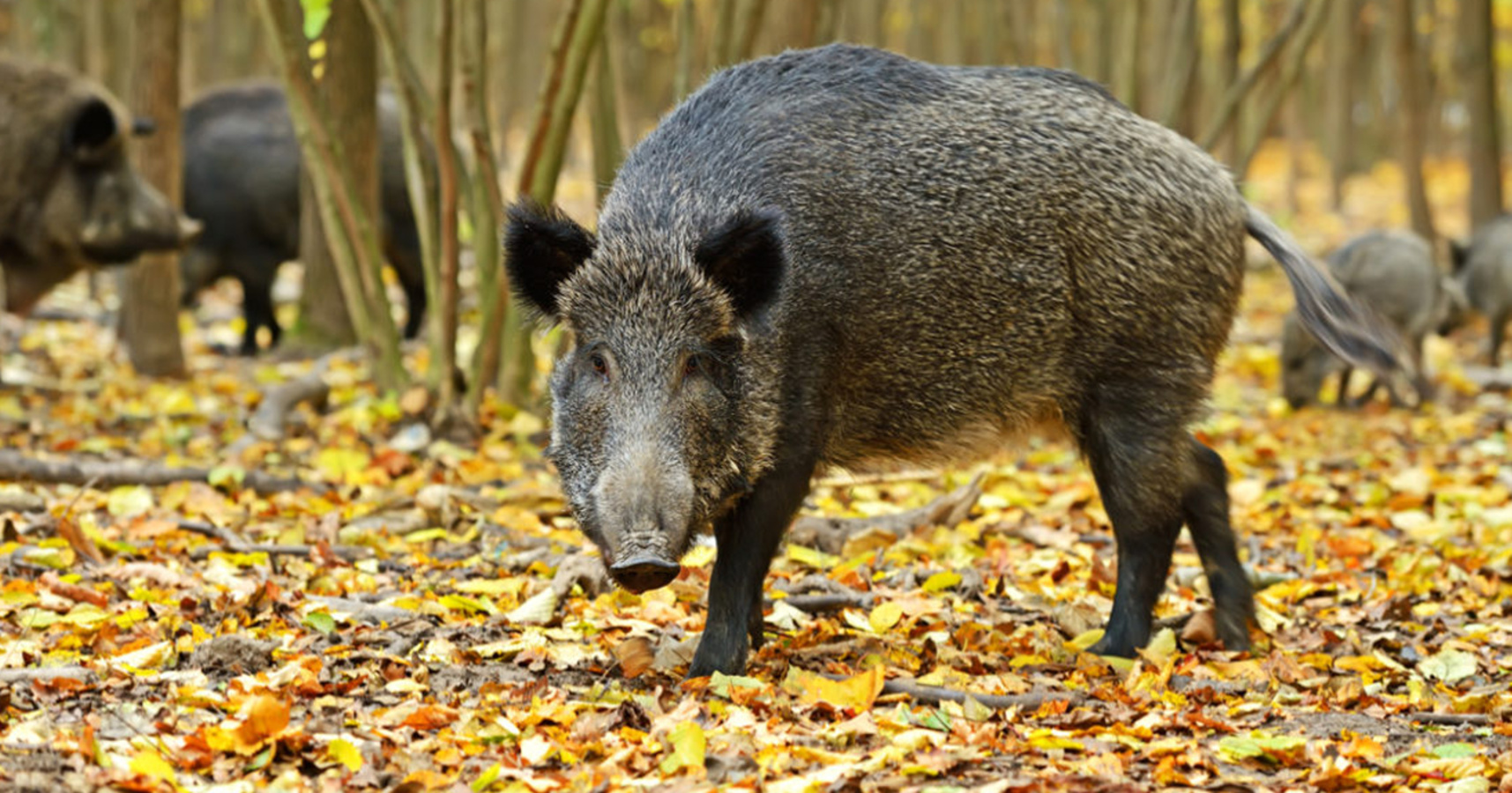 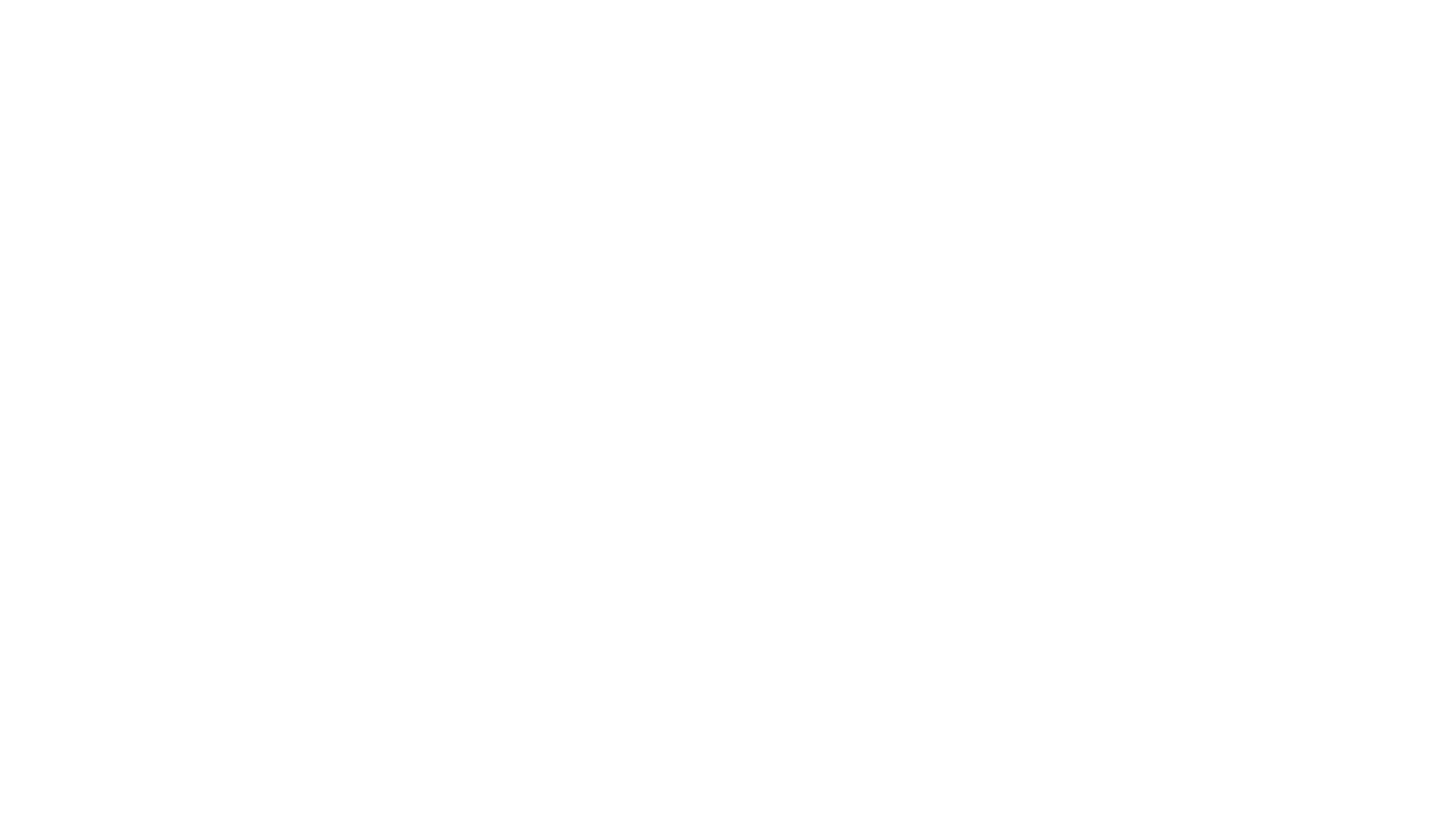 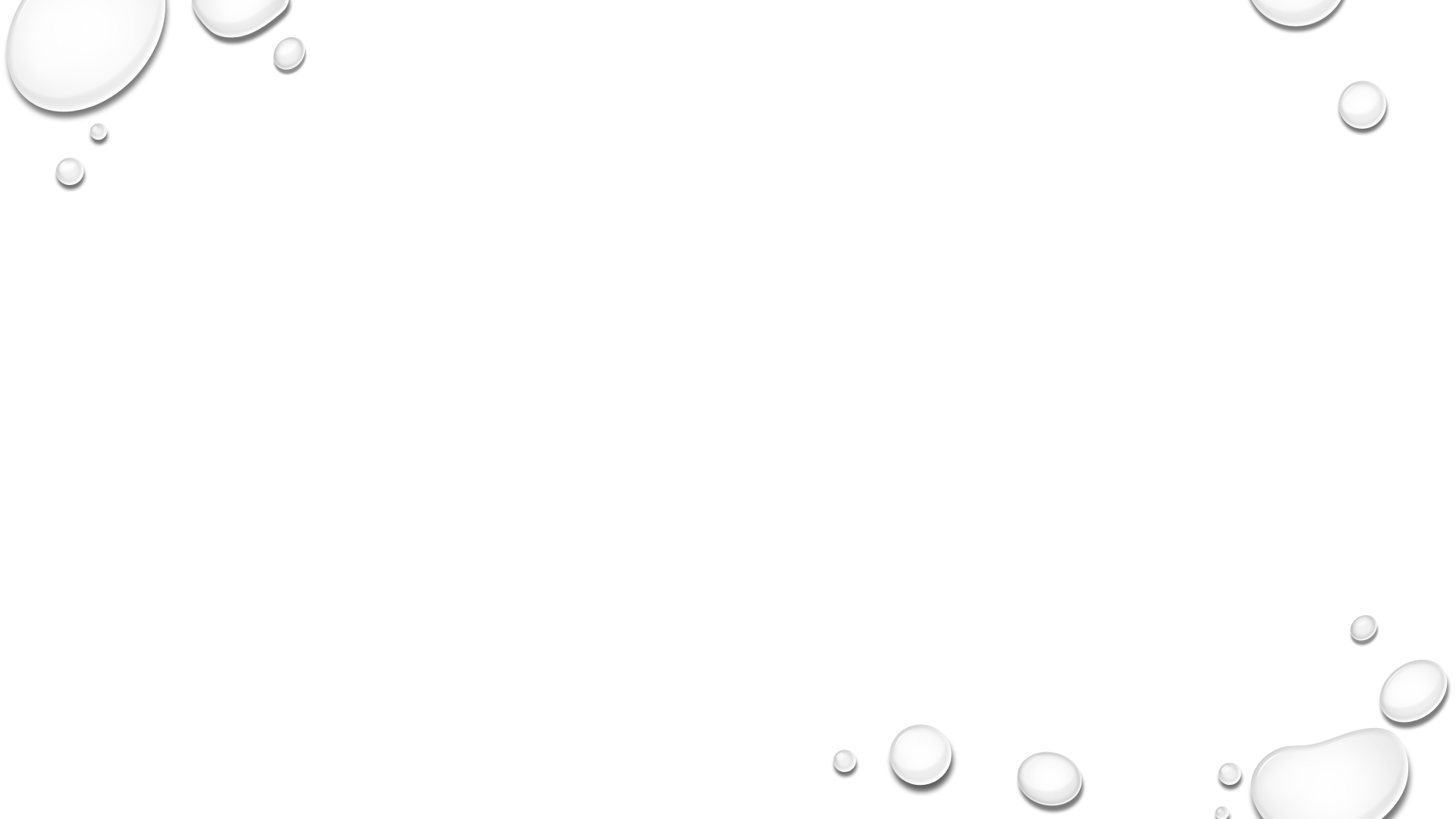 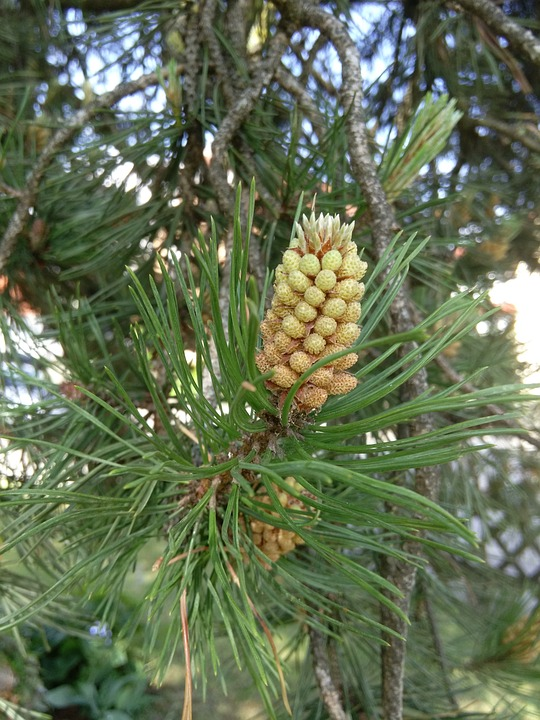 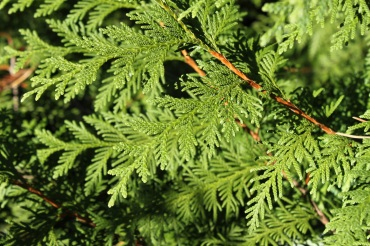 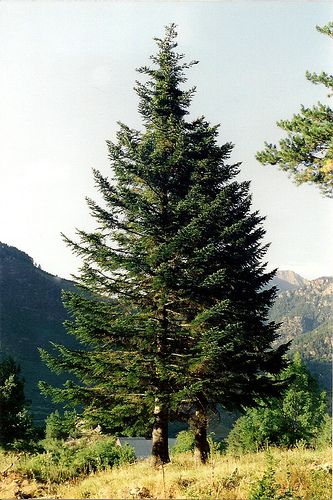 Biocenoza Pădurii de conifere
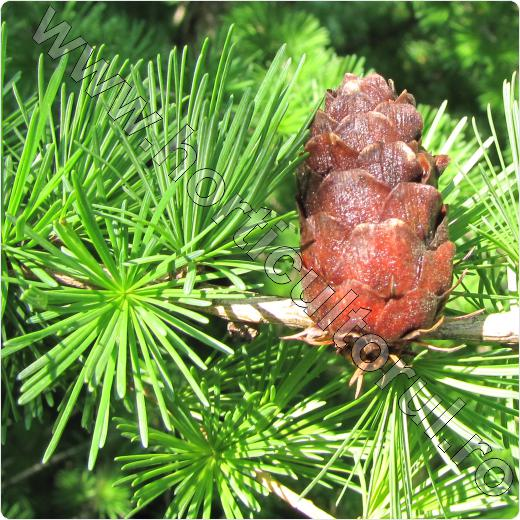 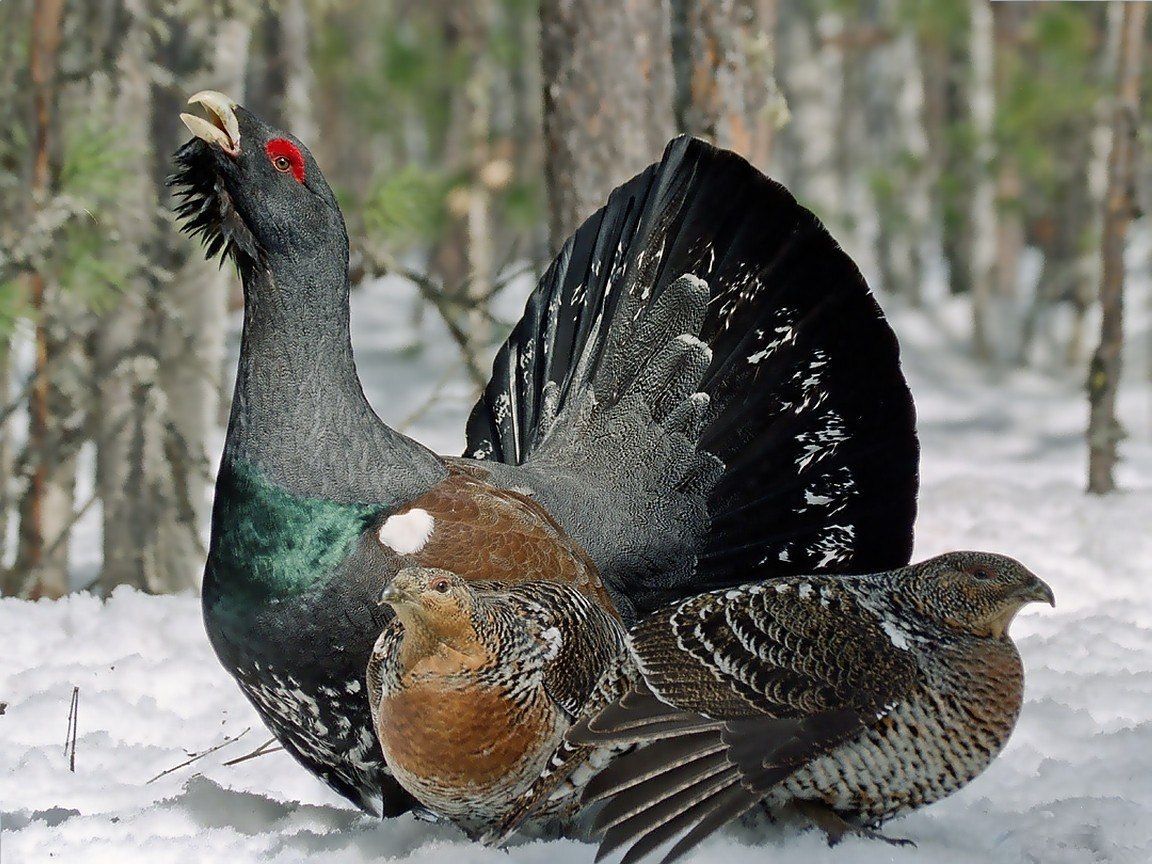 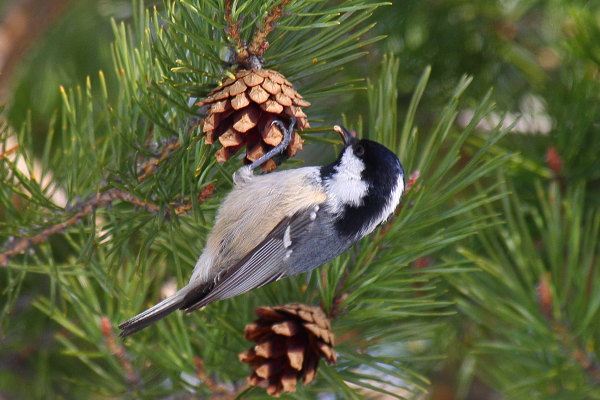 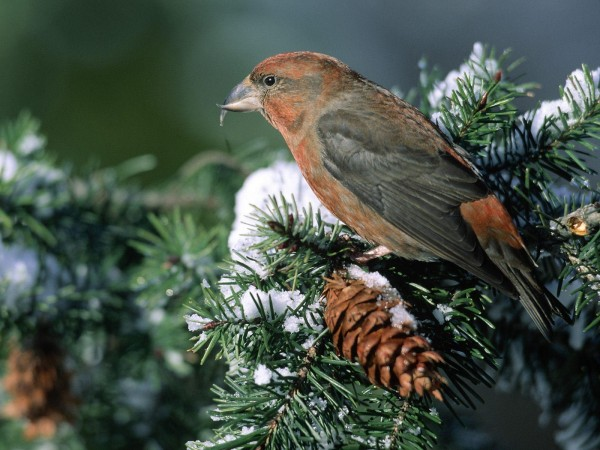